Образовательное со-бытие как одна из форм организации внеурочной деятельности в начальной школе
Воронина Ольга Владимировна ,
 заместитель директора
 по учебно-воспитательной работе
СОШ № 24 г. Рыбинска
Как учитьсовременных детей?
В деятельности,
которую ребенок осознает 
как необходимую для себя.
Опыт работы СОШ № 24   г. Рыбинска
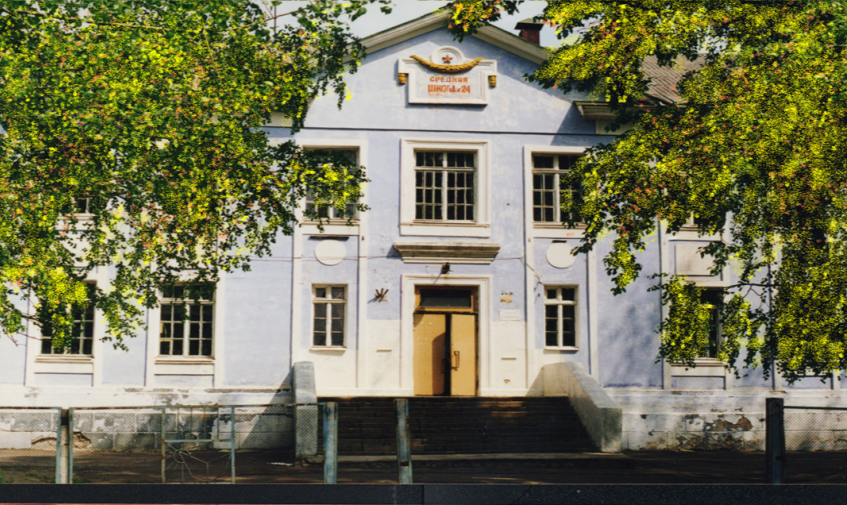 Оценка личностных результатов
Три основные блока:
- самоопределение
- смыслообразование
- морально-этическая ориентация
Новая форма организации учебной деятельностиСО-БЫТИЕ
Создание условий для осознания ребенком сопричастности -событийности, ответственности за собственный образовательный уровень
Помогите птицам!
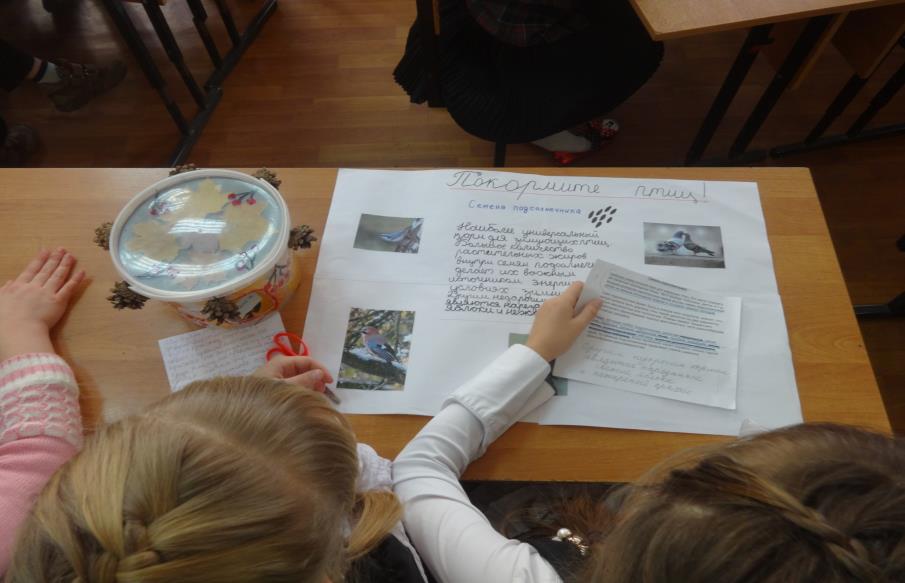 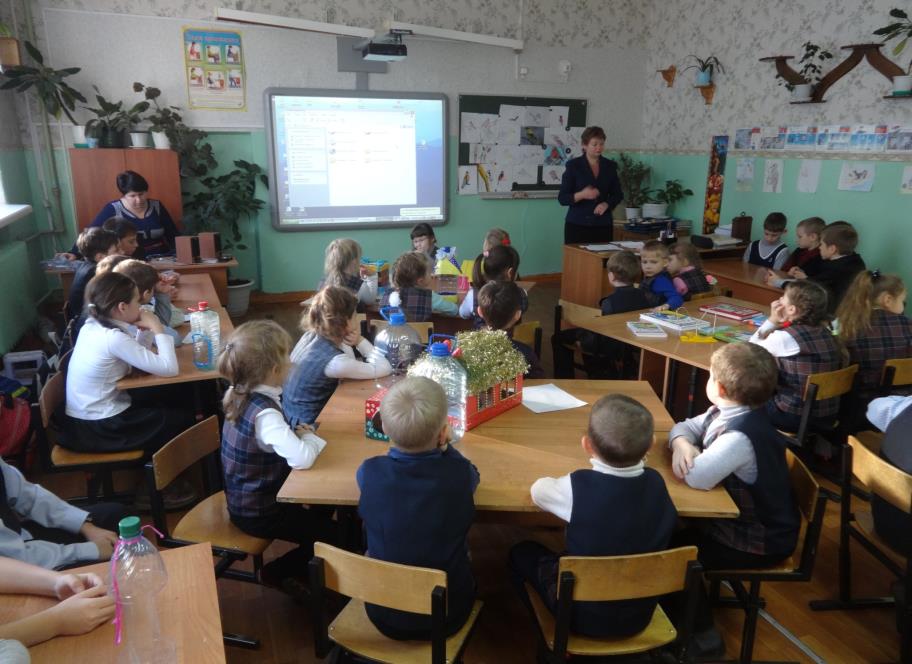 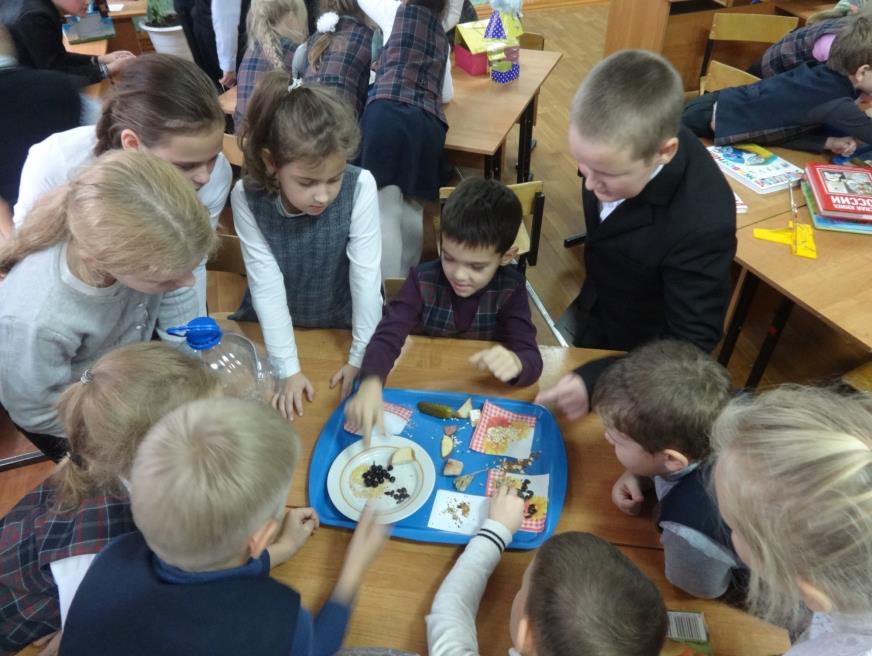 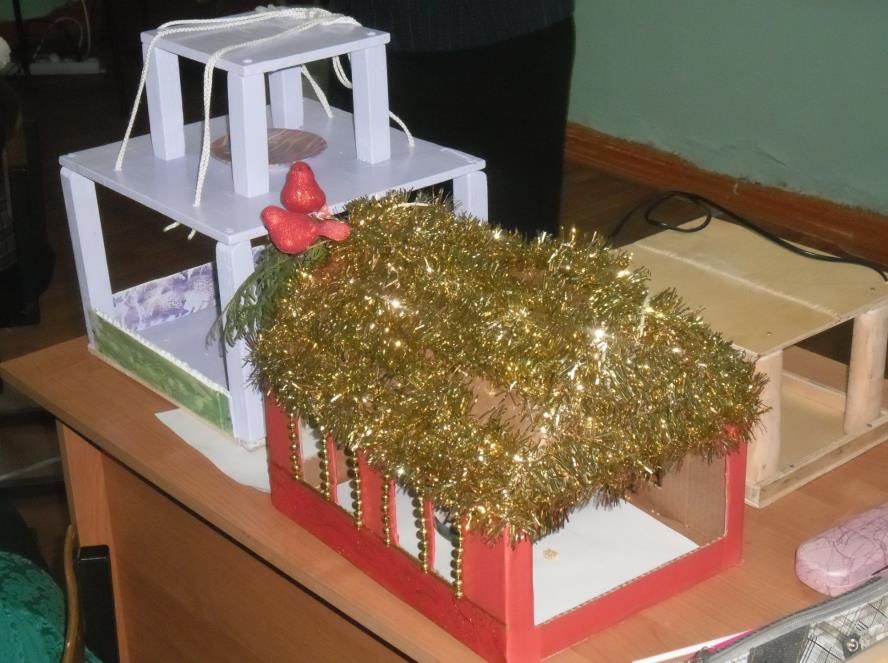 Образовательное со-бытие, посвящённое 70-летию Победы в Великой Отечественной войне  
   ( для учащихся 3-4  классов на занятиях внеурочной деятельности     по программе«Азбука нравственности»)
Направления деятельности на подготовительном этапе
- работа групп третьеклассников и четвероклассников по поиску информации и оформлению материалов о детях – героях Великой Отечественной войны, о городах – героях, о подвиге Бориса Рукавицына для разделов классного журнала;
- изучение экспозиций школьного музея с целью знакомства с биографией Бориса Рукавицына;
- работа групп третьеклассников и четвероклассников по поиску информации (средствами сайта «Мемориал») о фактах участия прадедушек и прабабушек сегодняшних третьеклассников и четвероклассников в Великой Отечественной войне и оформление семейных альбомов.
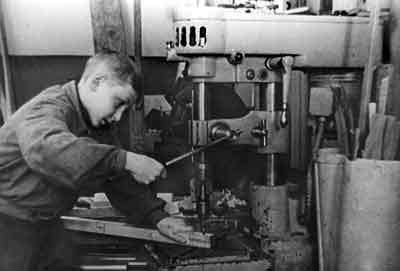 Дети войны
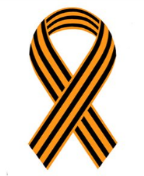 Стимулирование потребности
- организация школьного конкурса классных музейных экспозиций к 70-летию Победы;
- участие в школьных мероприятиях, посвященных присвоению школе имени героя Великой Отечественной войны Бориса Рукавицына;
- выбор учащимися темы «Война в истории моей семьи» для индивидуальных проектов
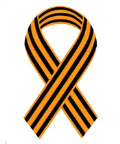 Война в истории моей семьи
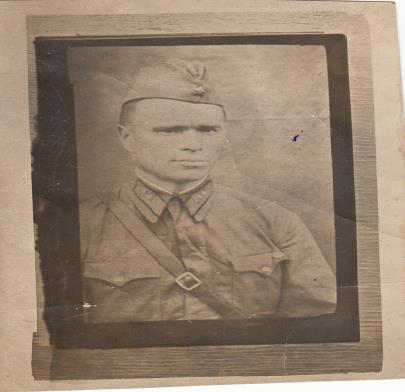 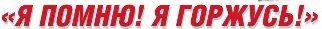 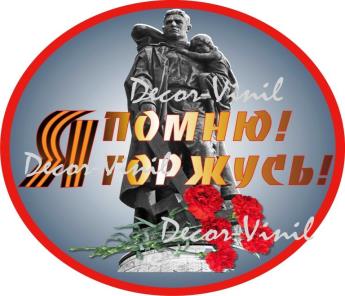 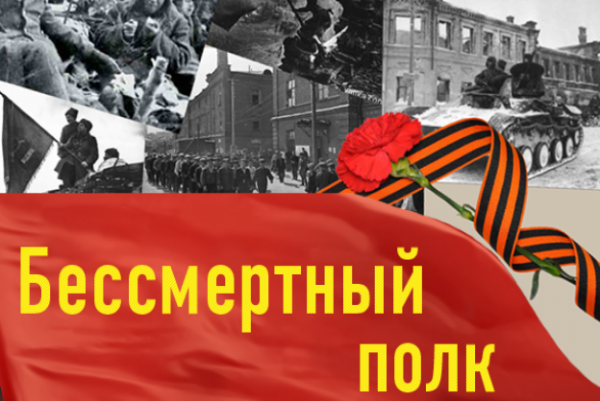 Улица имени героя
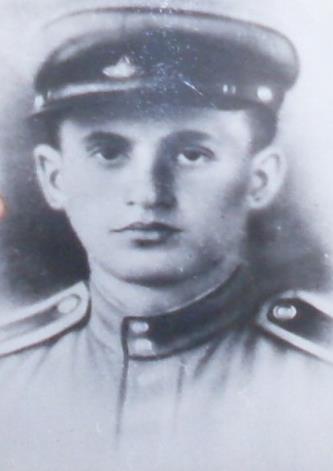 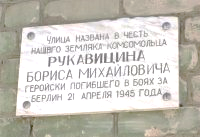 Школа имени героя
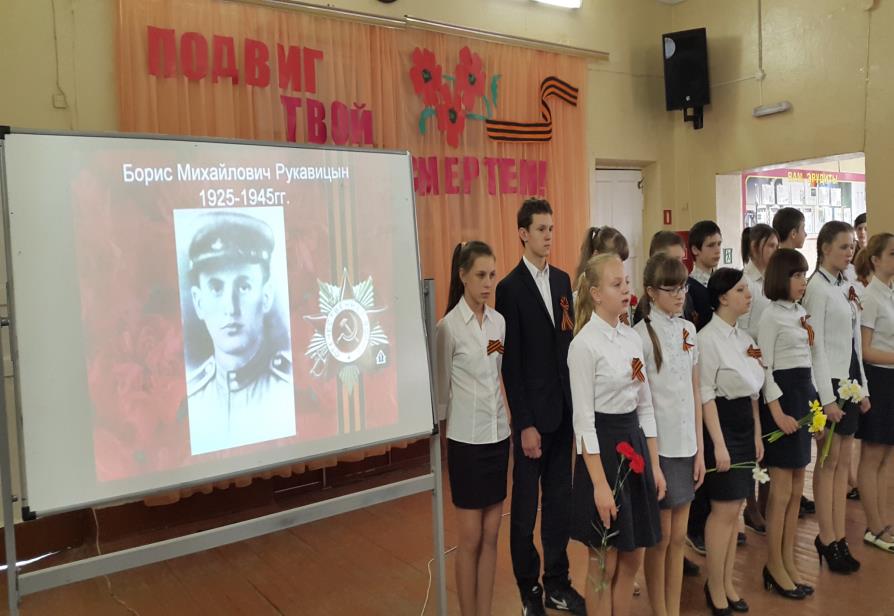 Спасибо 
за внимание!